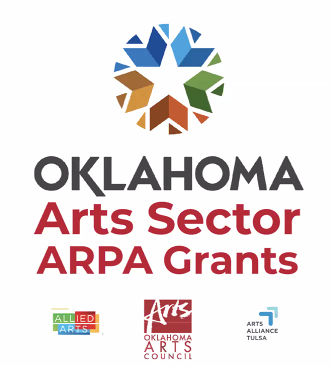 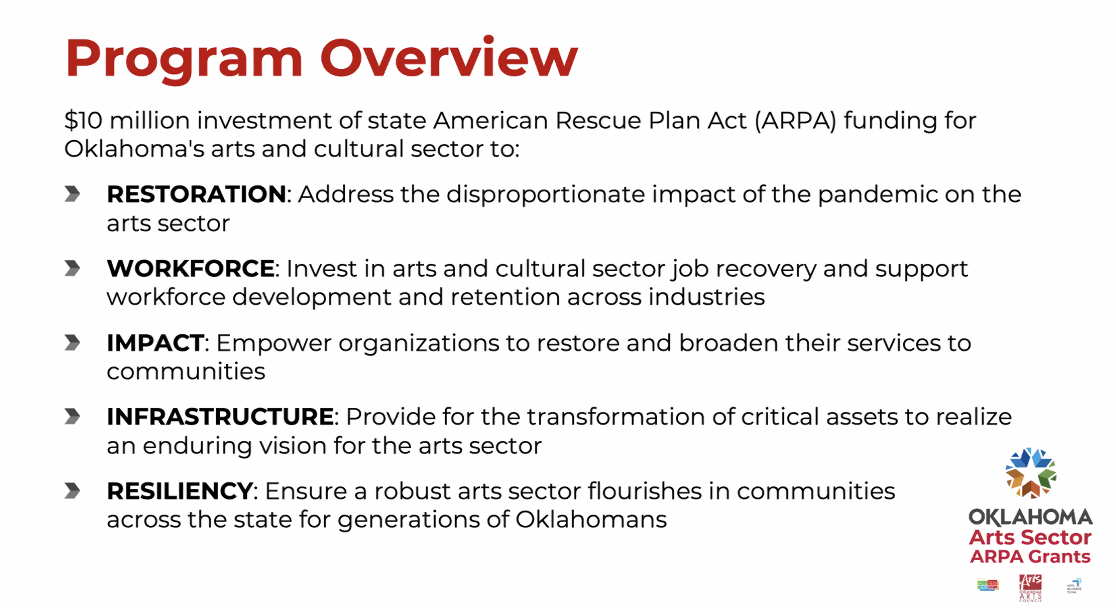 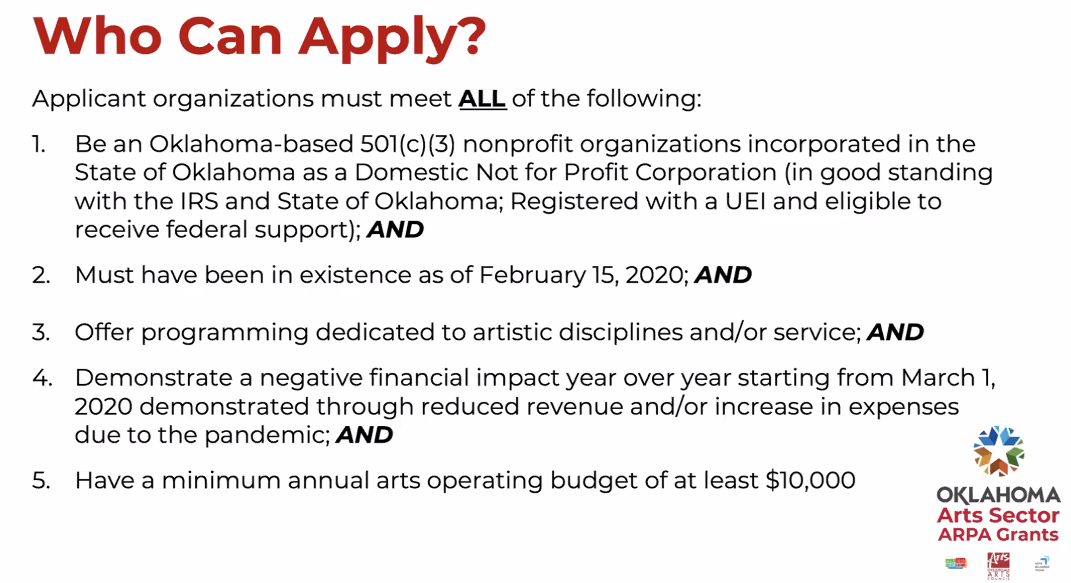 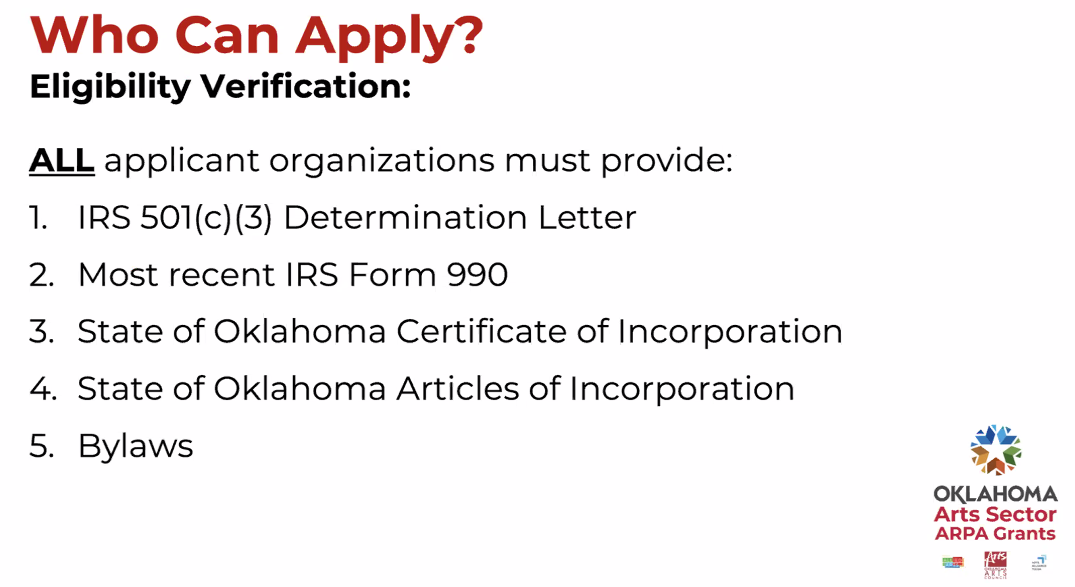 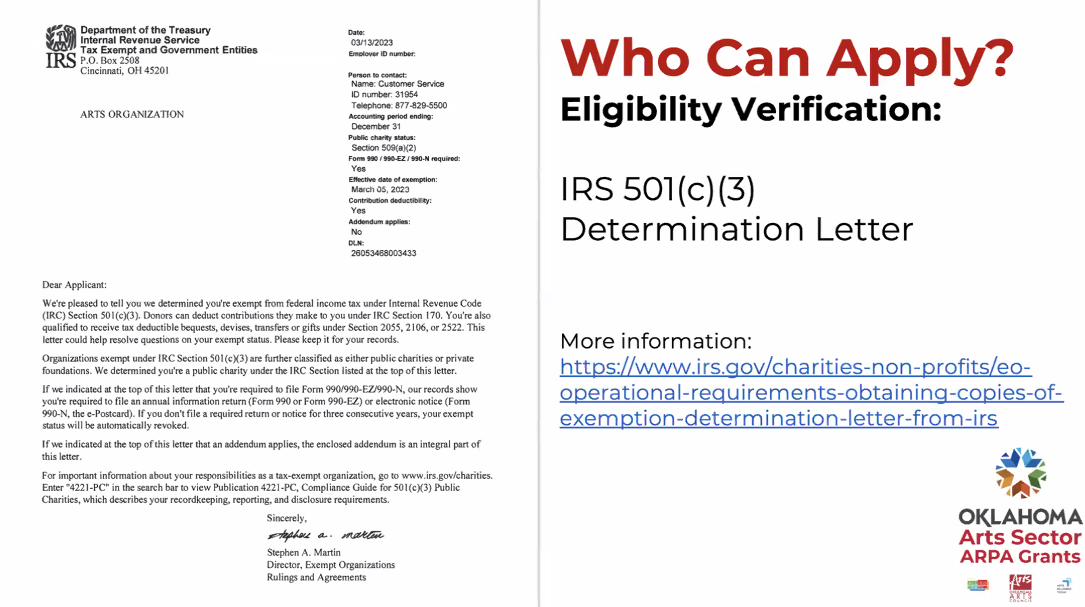 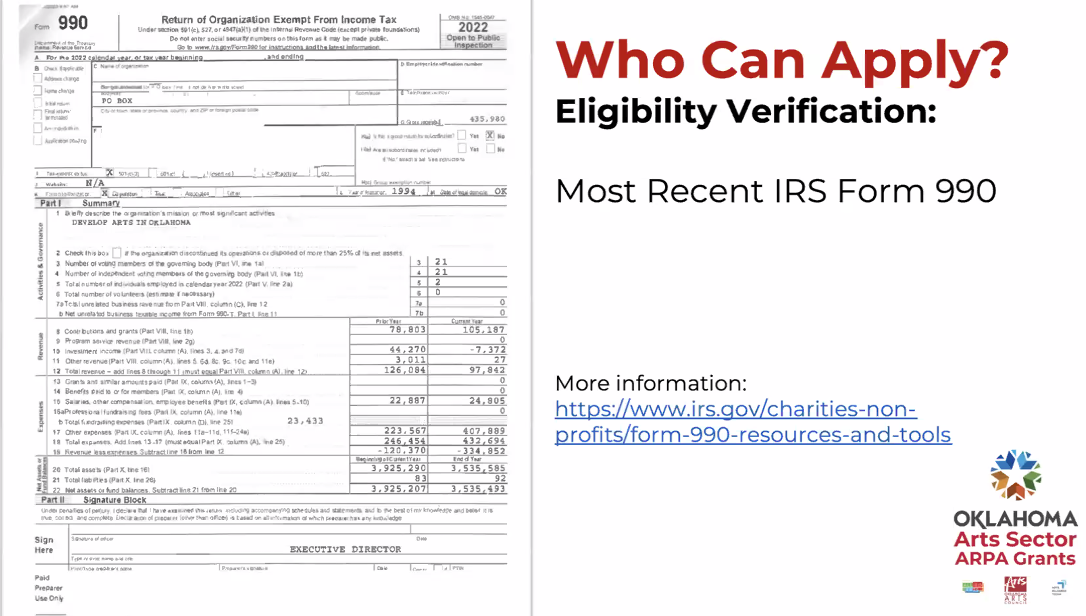 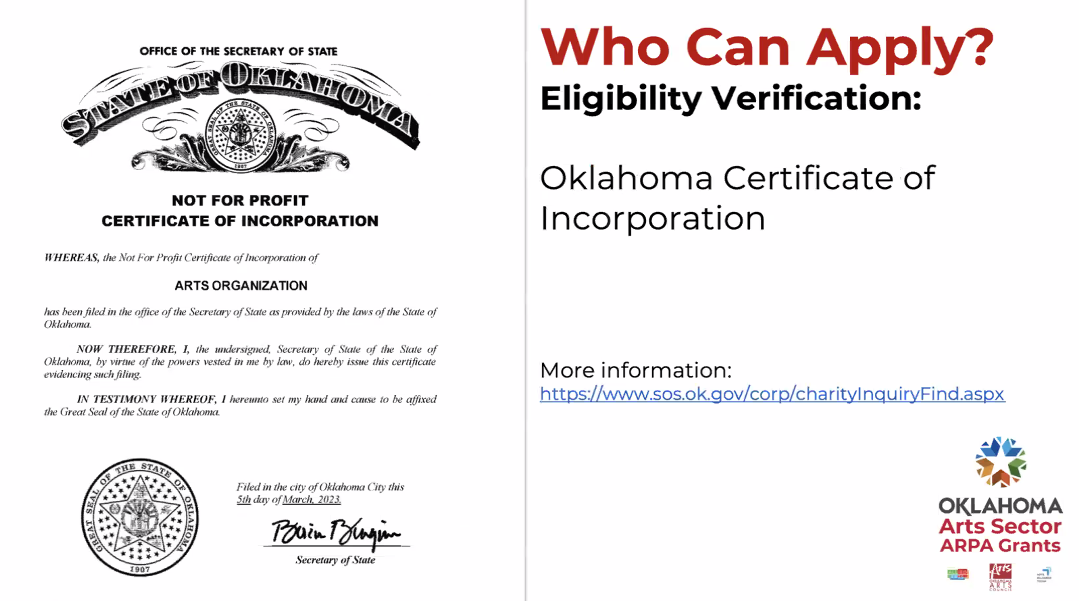 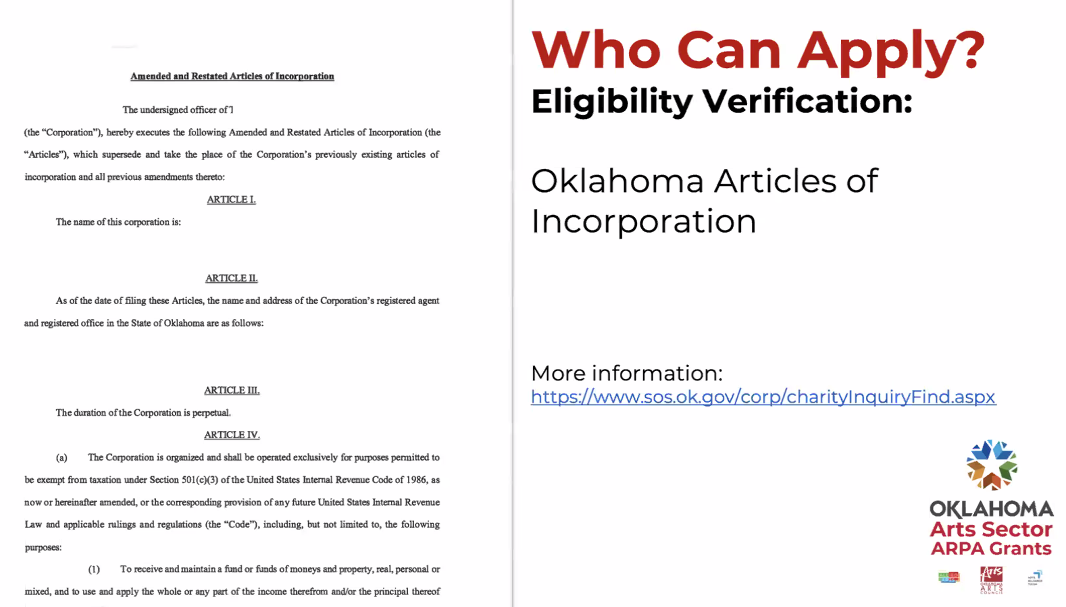 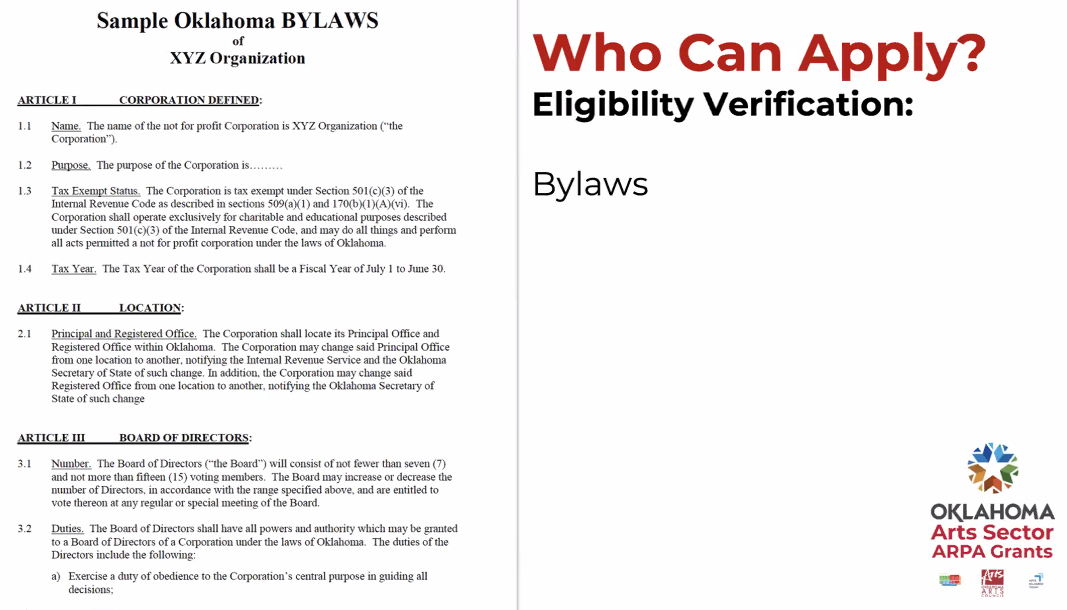 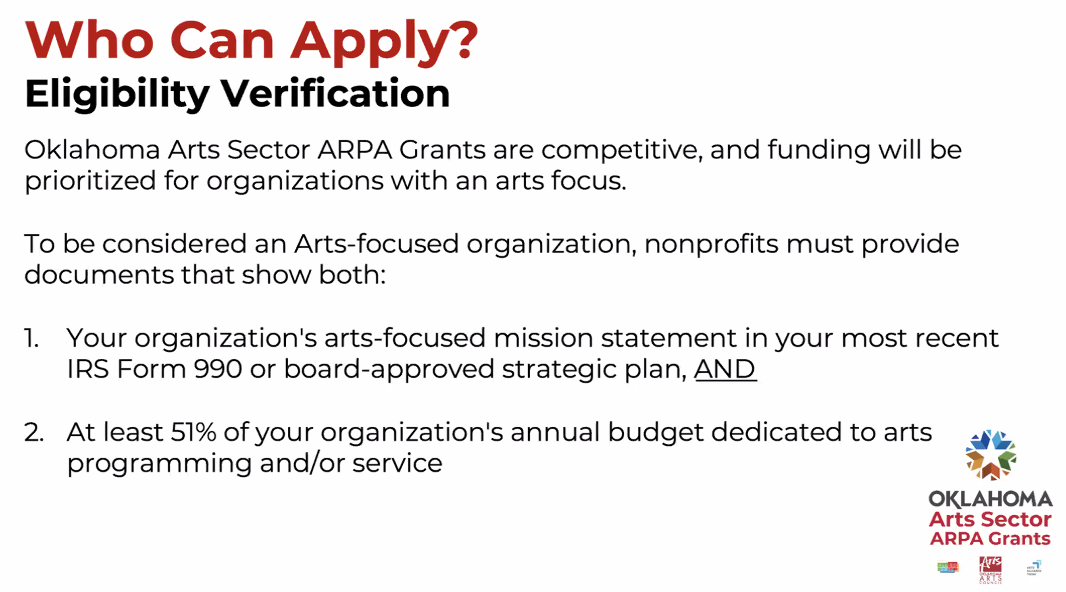 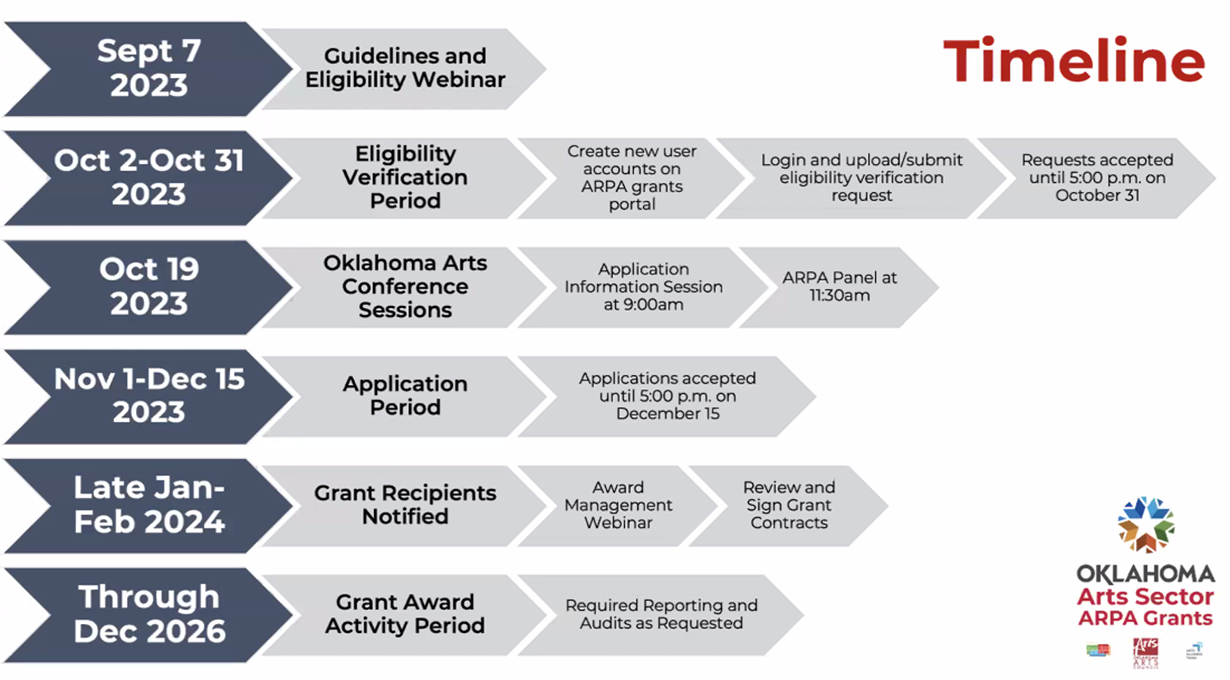 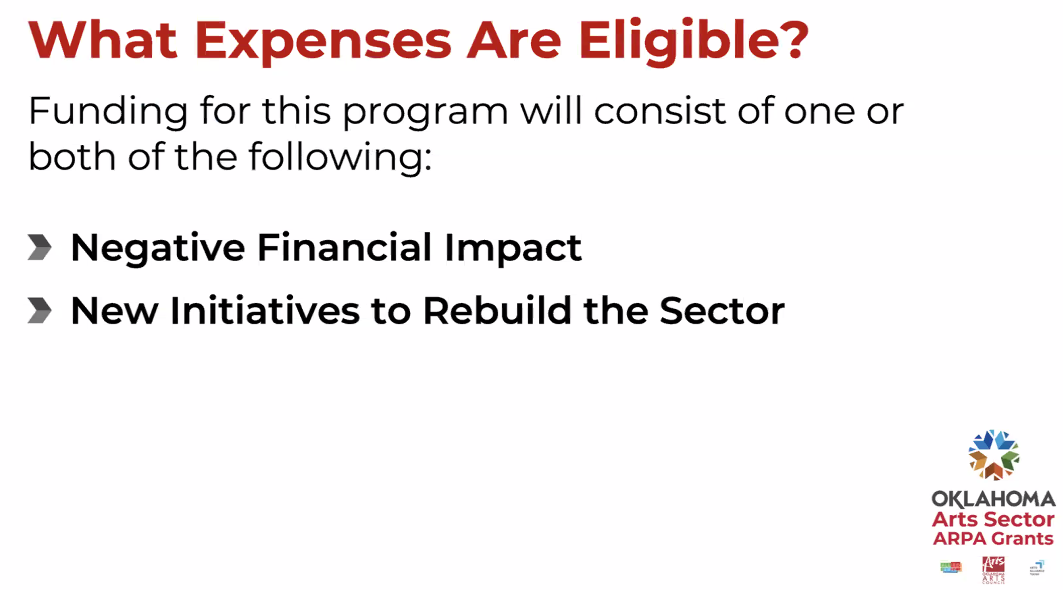 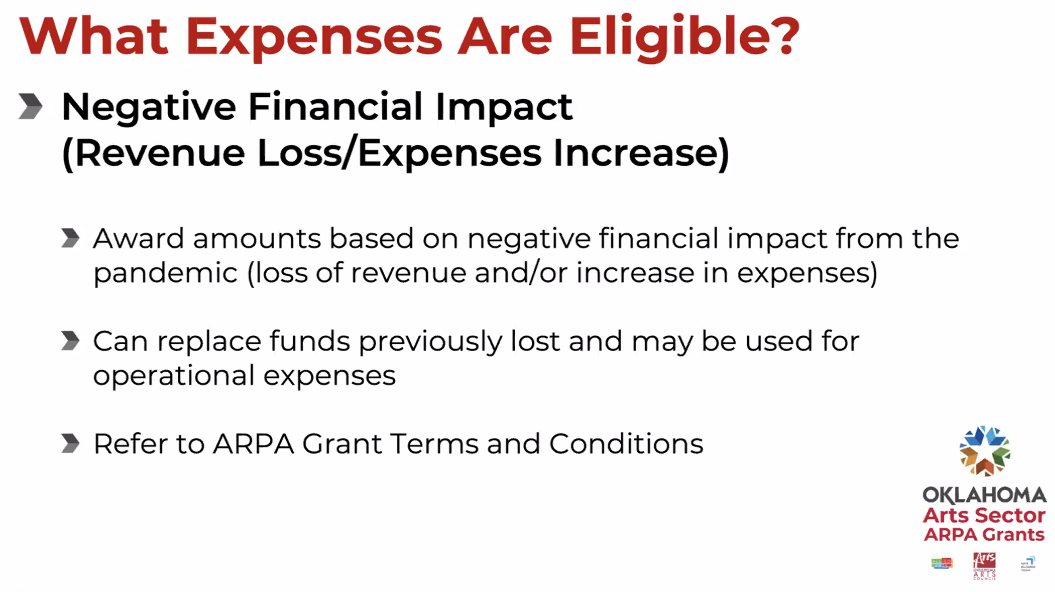 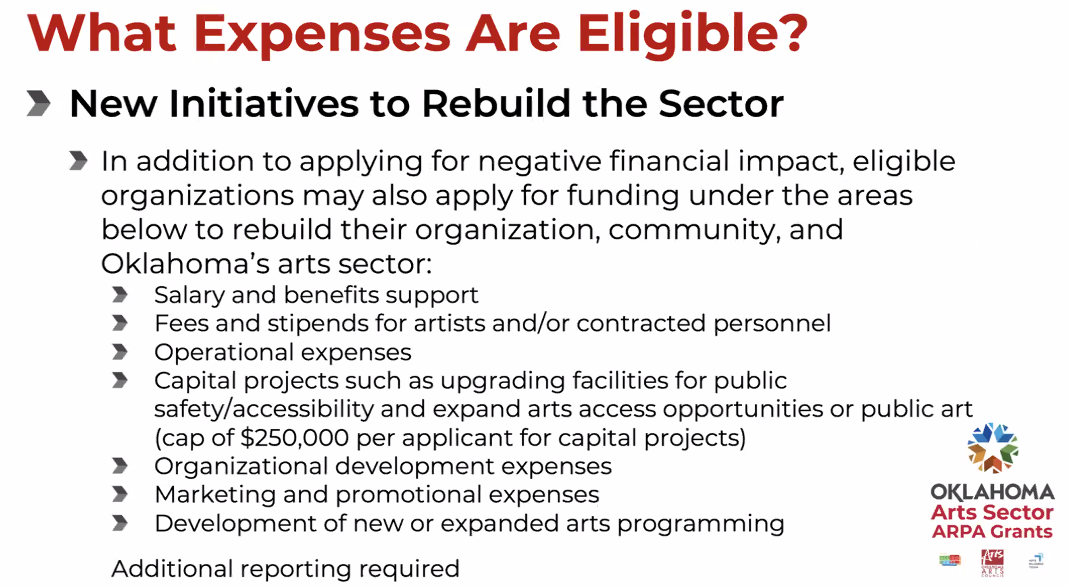 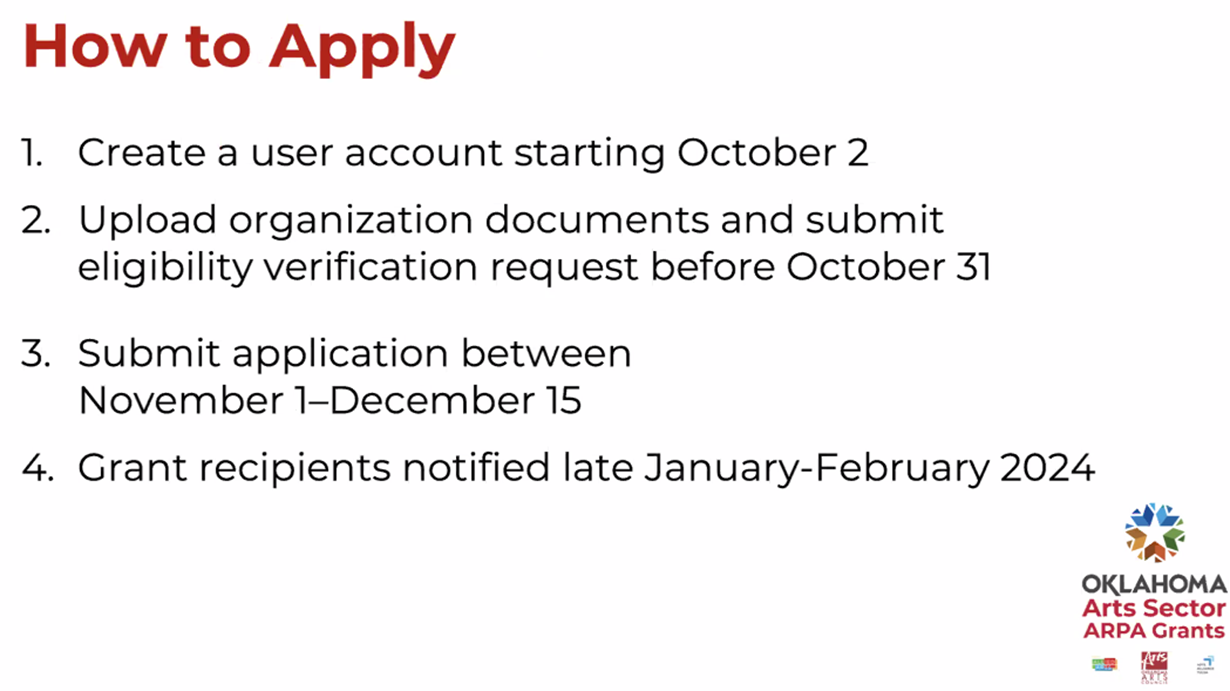 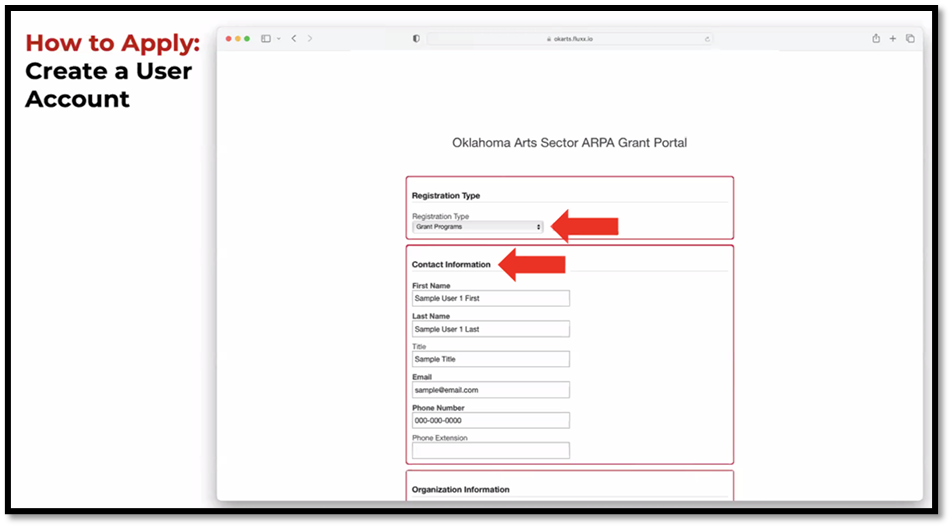 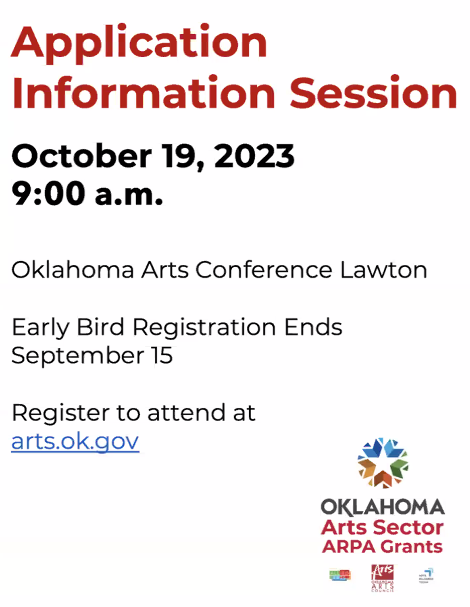 https://arts.ok.gov/arpa_grant.html